SUMMARY
The <table> element is used to add tables to a 
web page.
[Speaker Notes: Clicks: Load individual bullets]
SUMMARY
A table is drawn out row by row. Each row is created with the <tr> element.
[Speaker Notes: Clicks: Load individual bullets]
SUMMARY
Inside each row are cells represented by the <td> element (or <th> if it is 
a header).
[Speaker Notes: Clicks: Load individual bullets]
BASIC TABLE STRUCTURE
<table>  <tr>    <td>15</td>    <td>15</td>    <td>30</td>  </tr>  <tr>    <td>45</td>    <td>60</td>    <td>90</td>  </tr></table>
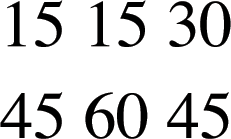 [Speaker Notes: Explain: Tables are drawn out one row at a time.]
BASIC TABLE STRUCTURE
Used to create tables
<table>  <tr>    <td>15</td>    <td>15</td>    <td>30</td>  </tr>  <tr>    <td>45</td>    <td>60</td>    <td>90</td>  </tr></table>
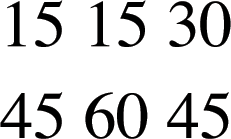 BASIC TABLE STRUCTURE
Table Row indicates the start of each row.
<table>  <tr>    <td>15</td>    <td>15</td>    <td>30</td>  </tr>  <tr>    <td>45</td>    <td>60</td>    <td>90</td>  </tr></table>
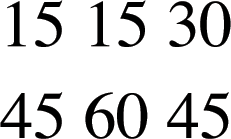 [Speaker Notes: Explain: The "tr" in the <tr> tag stands for "table row".]
BASIC TABLE STRUCTURE
Table Data represents each cell.
<table>  <tr>    <td>15</td>    <td>15</td>    <td>30</td>  </tr>  <tr>    <td>45</td>    <td>60</td>    <td>90</td>  </tr></table>
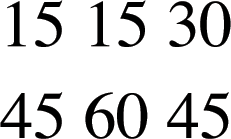 [Speaker Notes: Explain: The "td" in the <td> tag stands for "table data".]
TABLE HEADINGS
Used to represent the heading for a column or row.
<table>  <tr>    <th></th>    <th>Saturday</th>    <th>Sunday</th>  </tr>  <tr>    <th>Tickets sold</th>    <td>120</td>    <td>135</td>  </tr></table>
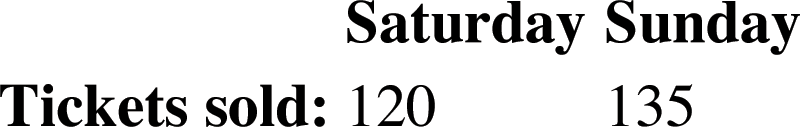 [Speaker Notes: Explain: You need to show tags for cells that have no data. For example, this table shows an empty cell on the first <th> element.]
TABLE HEADINGS
Used to represent the heading for a column or row.
<table>  <tr>    <th></th>    <th>Saturday</th>    <th>Sunday</th>  </tr>  <tr>    <th>Tickets sold</th>    <td>120</td>    <td>135</td>  </tr></table>
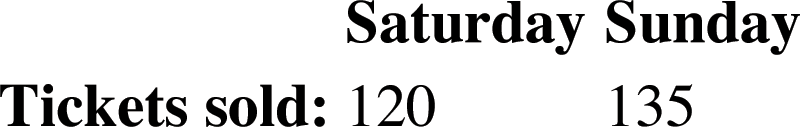 SUMMARY
You can make cells of a table span more than one row or column using the rowspan and colspan attributes.
[Speaker Notes: Clicks: Load individual bullets]
SPANNING COLUMNS
Colspan Attribute indicates how many columns that cell should 
run across.
...  <tr>    <th>Monday</th>    <td colspan="2">Geography</td>    <td>Math</td>    <td>Art</td>  </tr>...
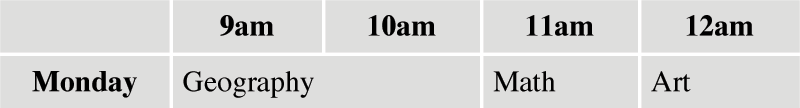 SPANNING ROWS
Rowspan Attribute indicates how many rows a cell should 
span down.
...  <tr>    <th>6pm - 7pm</th>    <td rowspan="2">Movie</td>    <td>Comedy</td>    <td>News</td>  </tr>  <tr>    <th>7pm - 8pm</th>    <td>Sport</td>    <td>Current Affairs</td>  </tr>
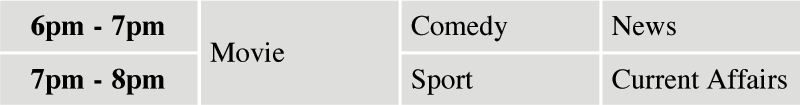 SUMMARY
For long tables you can split the table into a <thead>, <tbody>, and <tfoot>.
[Speaker Notes: Clicks: Load individual bullets]
LONG TABLES
thead=header grouping		tbody=body grouping
tfoot=footer grouping
<thead>  <tr>    <th>Date</th>    <th>Income</th>    <th>Expenditure</th>  </tr></thead><tbody>...</tbody><tfoot>...</tfoot>
[Speaker Notes: Explain: The <thead>, <tbody>, and <tfoot> tags can be used to hold heading, body, and footer information in a long table. For example, it can be used to put a heading and footer on every page of a long table and also to style contents differently than other parts of the table.]
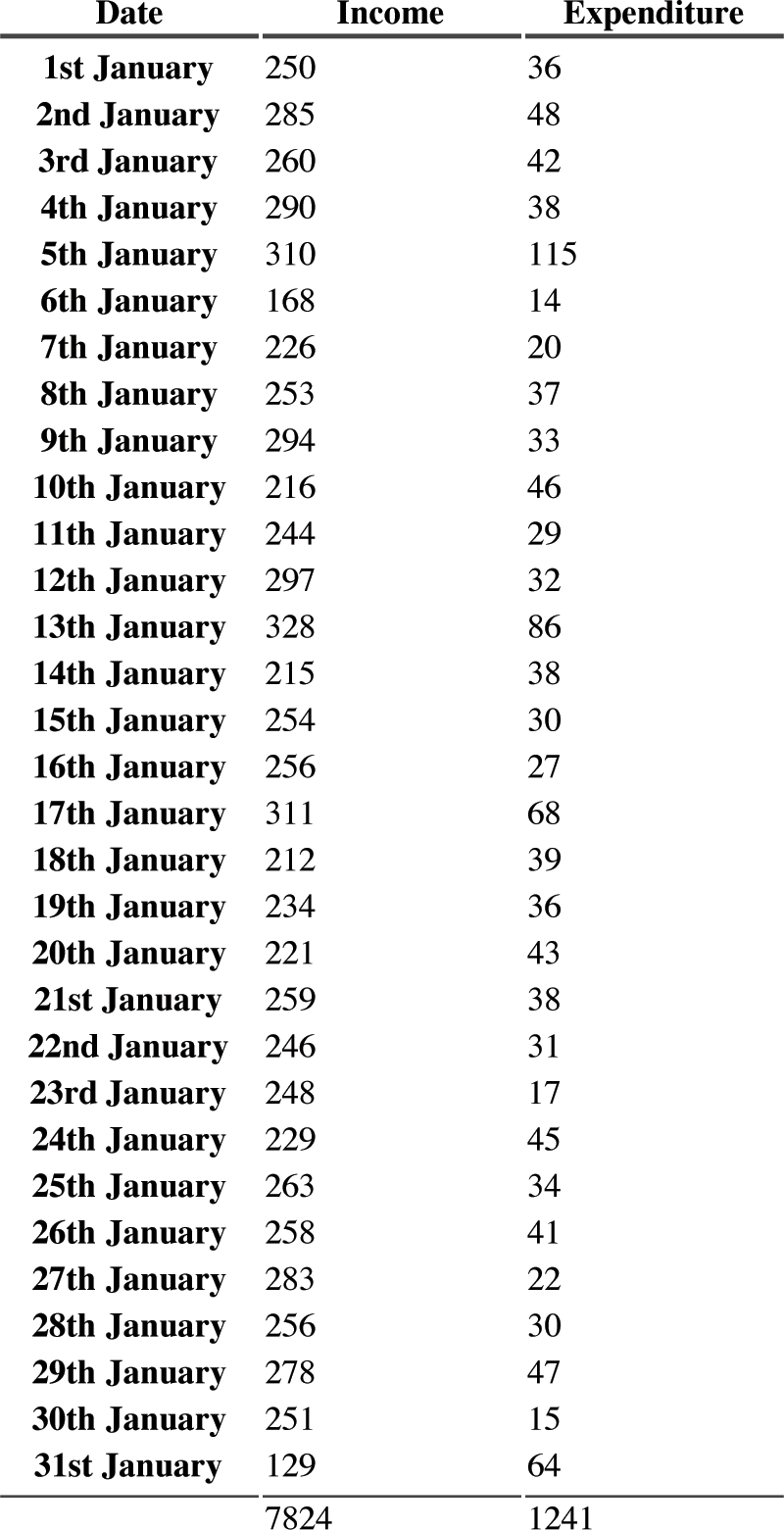 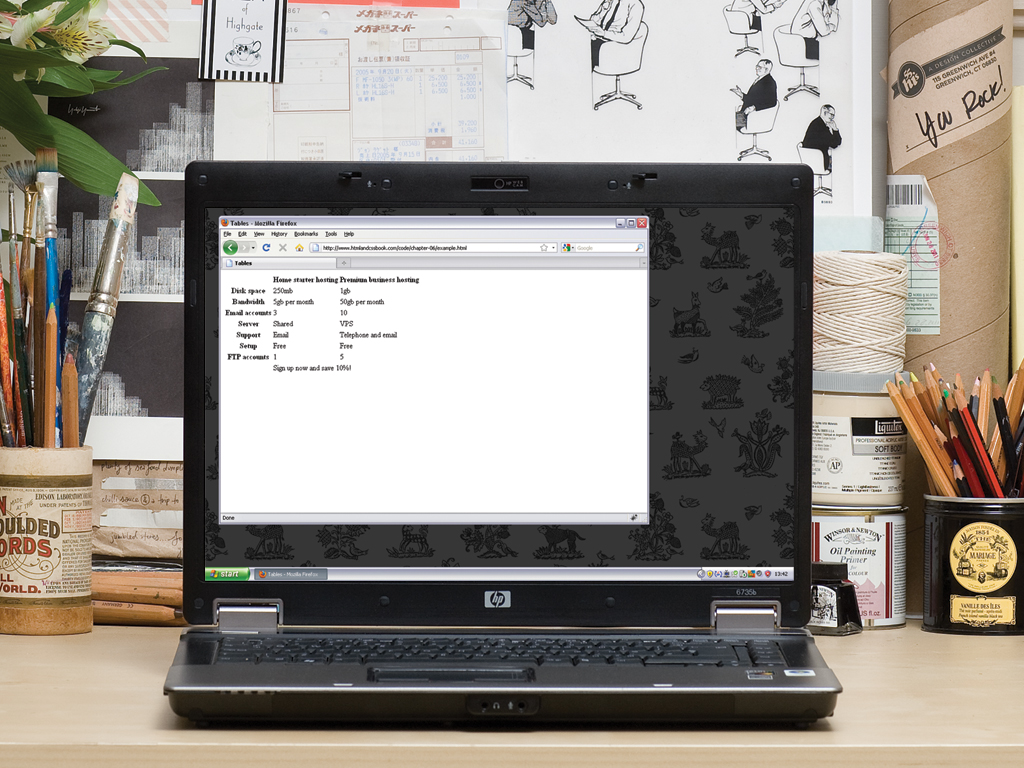